PRAWO DOTYCZĄCE DOSTĘPNOŚCI CYFROWEJ
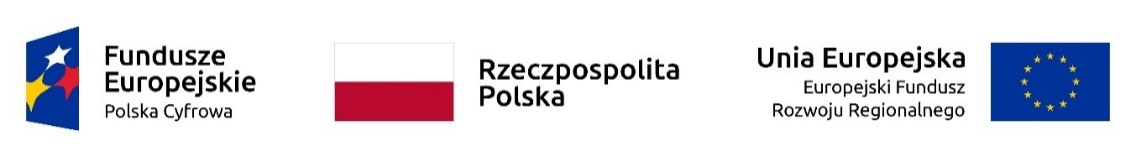 Kluczowe akty prawne związane z dostępnością cyfrową
Ustawa z 4 kwietnia 2019 r. o dostępności cyfrowej stron internetowych i aplikacji mobilnych podmiotów publicznych (dalej: ustawa o dostępności cyfrowej);
Dyrektywa Parlamentu Europejskiego i Rady (UE) 2016/2102 z 26 października 2016 r. w sprawie dostępności stron internetowych i mobilnych aplikacji organów sektora publicznego (dalej: Dyrektywa o dostępności cyfrowej);
Rozporządzenie Rady Ministrów z dnia 12 kwietnia 2012 r. w sprawie Krajowych Ram Interoperacyjności, minimalnych wymagań dla rejestrów publicznych i wymiany informacji w postaci elektronicznej oraz minimalnych wymagań dla systemów teleinformatycznych (dalej: rozporządzenie w sprawie Krajowych Ram Interoperacyjności);
Ustawa z 19 lipca 2019 r. o zapewnianiu dostępności osobom ze szczególnymi potrzebami (dalej: ustawa o zapewnieniu dostępności).
Pozostałe akty prawne związane z dostępnością cyfrową
Ustawa z dnia 19 sierpnia 2011 r. o języku migowym i innych sposobach komunikowania się;
Rozporządzenie Ministra Administracji i Cyfryzacji z dnia 26 marca 2014 r. w sprawie szczegółowych wymagań dotyczących świadczenia udogodnień dla osób niepełnosprawnych przez dostawców publicznie dostępnych usług telefonicznych;
Ustawa z dnia 7 września 1991 r. o systemie oświaty.
Ustawa o dostępności cyfrowej
Ustawa o dostępności cyfrowej — kogo dotyczy
podmioty publiczne:
jednostki sektora finansów publicznych;
państwowe jednostki organizacyjne bez osobowości prawnej;
osoby prawne, utworzone w celu zaspokajania potrzeb o charakterze powszechnym: finansowane ze środków publicznych w ponad 50%, lub z ponad połową udziałów albo akcji, lub nadzorem nad organem zarządzającym, lub z prawem do powoływania ponad połowy składu organu nadzorczego lub zarządzającego;
związki tych podmiotów; 
niektóre organizacje pozarządowe.
Ustawa o dostępności cyfrowej — czego dotyczy
określa wymagania dostępności cyfrowej stron internetowych i aplikacji mobilnych podmiotów publicznych i nakłada obowiązek ich spełniania;
wprowadza obowiązek zapewnienia dostępności cyfrowej treści publikowanych w Internecie przez podmiot publiczny (wszystkich, w tym np. w mediach społecznościowych);
wprowadza obowiązek publikacji deklaracji dostępności;
ustala zasady postępowania w wypadku nieprzestrzegania wymagań dostępności cyfrowej;
określa kompetencje ministra ds. informatyzacji w zakresie monitoringu dostępności cyfrowej.
Ustawa o dostępności cyfrowej — od kiedy obowiązuje
wszystkie strony internetowe podmiotów publicznych muszą być dostępne cyfrowo od 23 września 2020 r.;
wszystkie aplikacje mobilne podmiotów publicznych muszą być dostępne cyfrowo od 23 czerwca 2021 r.
Ustawa o dostępności cyfrowej — jak określa wymagania dostępności cyfrowej
zgodność z wymaganiami określonymi w załączniku ustawy;
wymagania z załącznika odpowiadają wytycznym WCAG 2.1 na poziomie AA (z wyjątkiem kryteriów odnoszących się do multimediów nadawanych na żywo);
spełnienie punktów 9,10 i 11 normy EN 301 549 V2.1.2 to alternatywny sposób spełniania wymagań z załącznika.
Ustawa o dostępności cyfrowej — jak określa strony internetowe i aplikacje mobilne
strona internetowa — zbiór uporządkowanych logicznie, połączonych ze sobą przez nawigację oraz linki, elementów prezentowanych za pomocą przeglądarki internetowej pod jednolitym adresem elektronicznym;
aplikacja mobilna — publicznie dostępne oprogramowanie z interfejsem dotykowym zaprojektowane do wykorzystania na przenośnych urządzeniach elektronicznych, z wyłączeniem aplikacji przeznaczonych do użytku na przenośnych komputerach osobistych.
Ustawa o dostępności cyfrowej — wyłączenia
multimedia nadawane na żywo;
multimedia opublikowane przed 23 września 2020 r.;
dokumenty opublikowane przed 23 września 2018 r.; 
mapy – ale muszą mieć alternatywny dostęp do prezentowanych na nich danych;
część dzieł sztuki, muzealiów, zbiorów archiwów;
złożonych schematów i dokumentacji technicznych w formie nietekstowej;
treści z intranetu i ekstranetu opublikowane przed 23 września 2019 r. i nieaktualizowane;
treści od innych podmiotów, do których modyfikacji podmiot nie jest uprawniony;
treści niewykorzystywane do realizacji bieżących zadań.
Ustawa o dostępności cyfrowej — nadmierne koszty
Ustawa dopuszcza brak zapewnienia dostępności ze względu na nadmierne koszty, ale:
zawsze wymagana jest analiza potwierdzająca nadmierne koszty dostosowania;
nadmierne koszty dostosowania elementu nie zwalniają z zapewniania jego maksymalnie możliwej dostępności cyfrowej;
na nadmierne koszty nie mogą powołać się podmioty, których zadaniem publicznym jest prowadzenie działalności na rzecz osób niepełnosprawnych lub osób starszych.
Ustawa o dostępności cyfrowej — reagowanie na wnioski i skargi
każdy może złożyć wniosek o zapewnienie dostępności cyfrowej strony internetowej, aplikacji mobilnej lub ich elementów — podmiot ma 7 dni na odpowiedź i dostosowanie (czas na dostosowanie może być wydłużony do 2 miesięcy);
każdy komu podmiot odmówił zapewnienia dostępności lub zaproponował nieakceptowane przez tę osobę rozwiązanie może złożyć skargę.
Ustawa o dostępności cyfrowej — konsekwencje niespełniania wymagań
wprowadza kary za:
nieuzasadnione i uporczywe łamanie zasad dostępności stron www i aplikacji mobilnych — do 10 tys. zł; 
brak deklaracji dostępności — do 5 tys. zł.
Ustawa o dostępności cyfrowej wyznacza minimalny poziom dostępności
Dostępność cyfrowa jest znacznie szersza i daje o wiele więcej możliwości zapewniania przyjazności dla osób z niepełnosprawnościami, niż opisuje to ustawa.
Ustawa o dostępności cyfrowej określa minimalny poziom, który muszą spełniać strony internetowe i aplikacje mobilne podmiotów publicznych w całej Unii Europejskiej.
Inne akty prawne
Dyrektywa o dostępności cyfrowej — perspektywa Unii Europejskiej
poszczególne kraje UE wdrożyły tę dyrektywę w różny sposób i mogą posiadać własne, dodatkowe wymagania dostępności cyfrowej — kluczowe, jeśli rozwiązanie cyfrowe ma funkcjonować w innych krajach UE;
odwołuje się wprost do normy EN 301549, a nie do wytycznych WCAG.
Krajowe Ramy Interoperacyjności (KRI)
rozporządzenie o Krajowych Ramach Interoperacyjności wciąż obowiązuje (przedłużone do maja 2024 r.);
w KRI wymagane jest zapewnienie spełnienia zasad WCAG 2.0 — wymóg ten obowiązuje podmioty, które realizują zadania publiczne, ale dla jednostek sektora finansów publicznych, nadrzędna jest ustawa o dostępności cyfrowej.
Ustawa o zapewnieniu dostępności
jej celem jest poprawa warunków życia i funkcjonowania obywateli ze szczególnymi potrzebami, m.in. ze względu na niepełnosprawność lub obniżony poziom sprawności z powodu wieku czy choroby;
podmioty publiczne muszą zagwarantować swoją dostępność w trzech obszarach: architektonicznym,  cyfrowym i informacyjno-komunikacyjnym;
nakłada na podmioty publiczne obowiązek określania wymagań dostępności w zamówieniach publicznych i umowach zawieranych z wykonawcami;
nakłada obowiązek informacji o zakresie działalności podmiotu publicznego w formacie odczytywanym maszynowo, w formie ETR (easy to read — tekst łatwy do czytania) oraz w tłumaczeniu na polski język migowy.
Tworzone i nowelizowane przepisy
Bądź na bieżąco!
Przepisy i wymagania, które dotyczą dostępności cyfrowej, zmieniają się:
nowelizacja ustawy o dostępności cyfrowej weszła w życie 17 kwietnia 2023 r.;
od 2025 r. wejdzie w życie ustawa o dostępności produktów i usług;
jeszcze w 2023 roku pojawią się wytyczne WCAG w wersji 2.2;
przy projektach unijnych dochodzą dodatkowe wymagania antydyskryminacyjne, związane z dostępnością cyfrową — wyższe niż w ustawie o dostępności cyfrowej.
Kluczowe zmiany w ustawie o dostępności cyfrowej (1/2)
Po wejściu w życie nowelizacji (od 17 kwietnia 2023 r.):
zmieniony załącznik z kryteriami  — nazwy spójne maksymalnie z WCAG 2.1 i 7 kryteriów wyłączonych dla aplikacji mobilnych (zgodnie z normą EN 301549);
nawet jeśli podmiot nie jest właścicielem strony lub aplikacji, to odpowiada on za dostępność cyfrową ich elementów, na które ma wpływ (którymi zarządza);
możliwość publikacji deklaracji dostępności na innej odpowiedniej stronie i brak obowiązku deklaracji dostępności w samej aplikacji mobilnej; 
możliwość wskazania komórki podmiotu (a nie tylko konkretnej osoby) odpowiedzialnej za kontakt w razie problemów z dostępnością cyfrową;
rezygnacja z elementów obowiązkowo dostępnych pomimo powołania się na nadmierne koszty.
Kluczowe zmiany w ustawie o dostępności cyfrowej (2/2)
wyłączenie złożonych schematów i dokumentacji technicznej — poszerzona lista elementów, do których nie stosuje się ustawy;
14 dni na dodanie napisów do multimediów pierwotnie nadawanych na żywo — 14 dni od momentu zakończenia nadawania, a w uzasadnionych sytuacjach maksymalnie 2 miesiące od tego momentu;
deklaracje dostępności w języku treści danej strony internetowej lub aplikacji mobilnej.
Pytania?
Dziękuję za uwagę
Zapraszam na naszą stronę https://www.gov.pl/dostepnosc-cyfrowa i do kontaktu dostepnosc.cyfrowa@cyfra.gov.pl